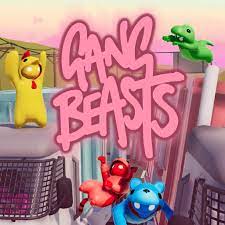 GANG BEAST
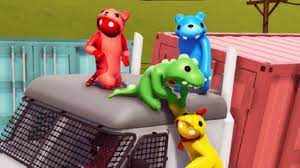 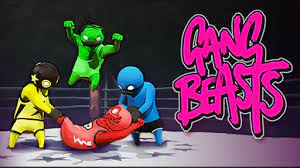 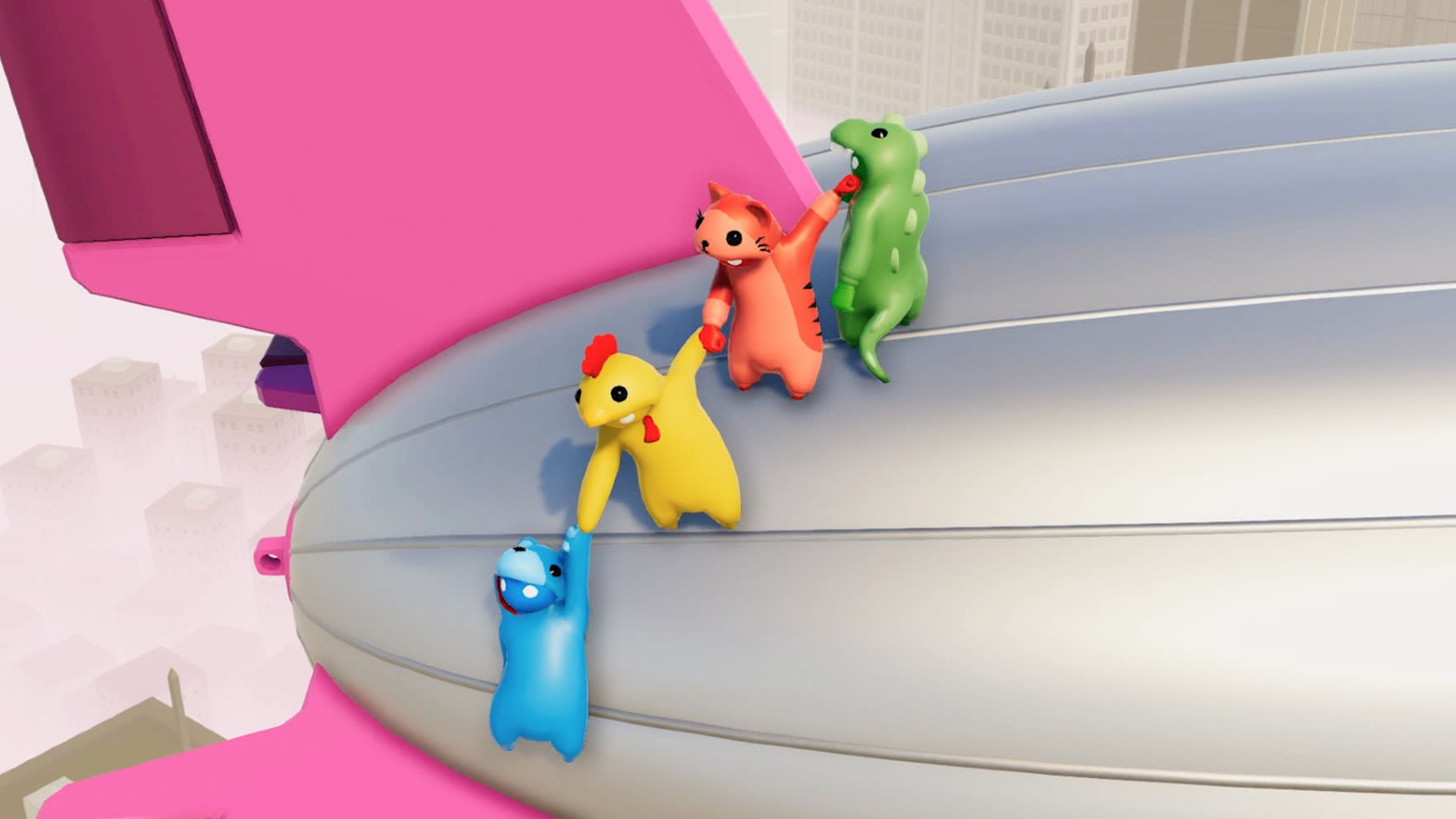 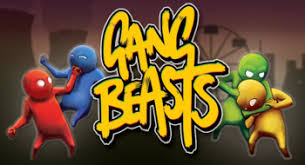 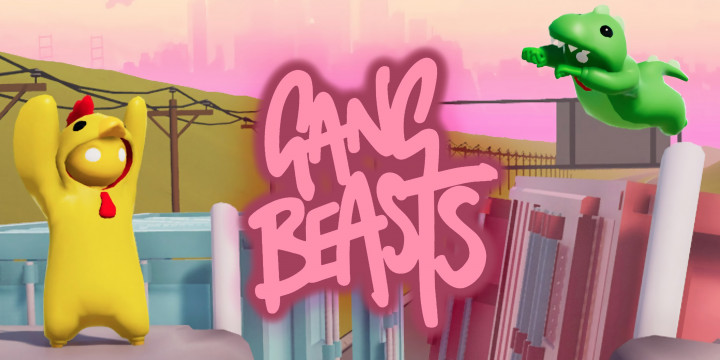 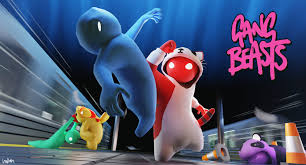 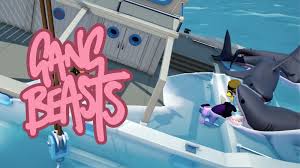 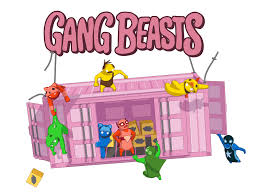